МКДОУ «Детский сад №3 п. Теплое»
Путешествие колобка на лужайку. Знакомство с одуванчиком
Клуб по интересам «Росинка»



Подготовил воспитатель 
средней группы №2
 Зайцева Г.А.
Цель: 
Познакомить детей с одуванчиком, его характерными признаками
Задачи:
-учить детей описывать растение
-способствовать умению отвечать на вопросы, развивать внимание, любознательность.
-воспитывать эстетическое восприятие, бережное отношение к цветам.
Предварительная работа6 беседа о правилах поведения на природе. Чтение стихотворения Е.Серова  «Одуванчик»
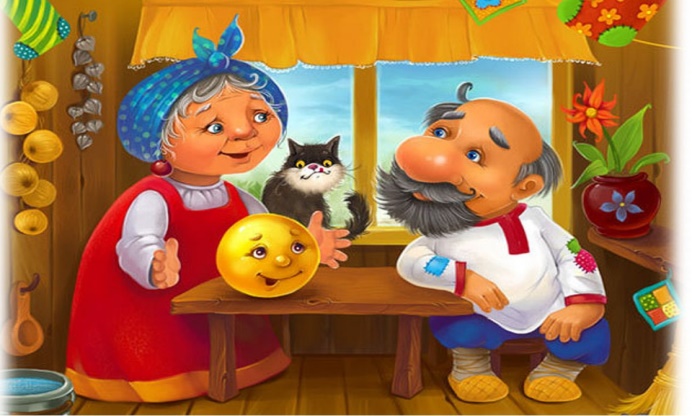 Жили-были дед да баба.



 Вот и просит старик: - Испеки мне, старая, колобок. - Да из чего испечь то? Муки нет. - Эх старуха, по амбару помети, по сусекам поскреби, вот и наберётся. Старушка так и сделала: намела, наскребла горсти две муки, замесила тесто на сметане, скатала колобок, изжарила его в масле и положила на окно остудить. Надоело колобку лежать, он и покатился.
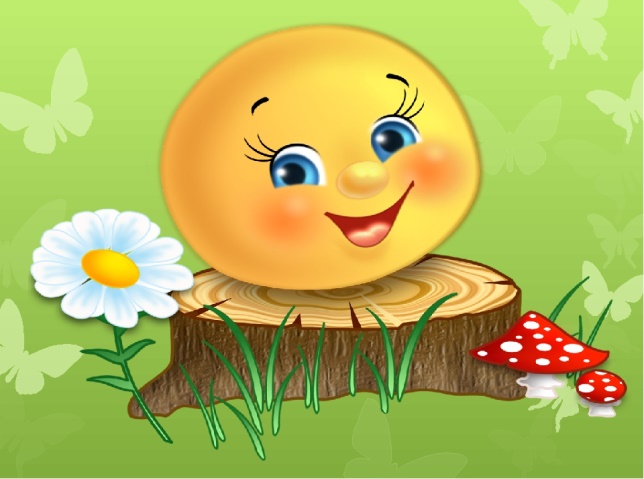 Катился колобок по лесочку, мимо пенёчков и прикатился на лужайку. Посмотрите, ребята, как много вокруг жёлтого цвета. Это одуванчики так раскрасили землю. 
Носит одуванчик жёлтый сарафанчик. 
Подрастёт - нарядиться 
В беленькое платьице; 
Лёгкое, воздушное, 
Ветерку послушное.
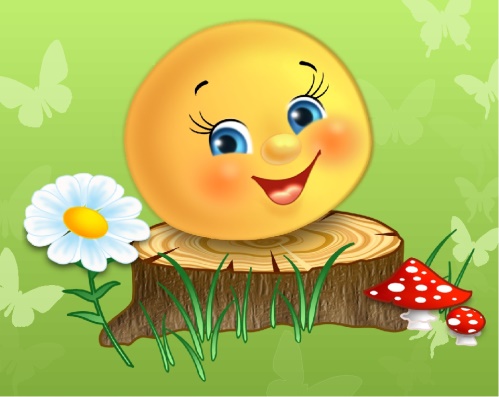 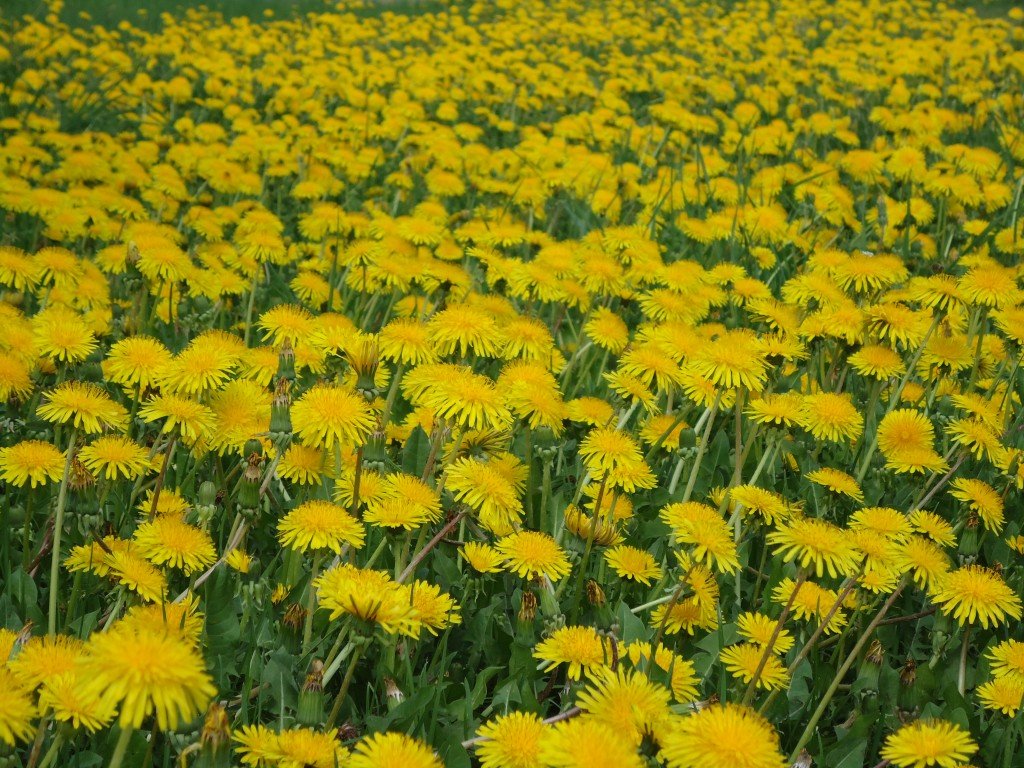 Какой сарафанчик носит одуванчик? (Жёлтый).
Когда он подрастёт, во что он нарядиться? (В беленькое платьице). 
 Платьице какое? (Лёгкое, воздушное, ветерку послушное).
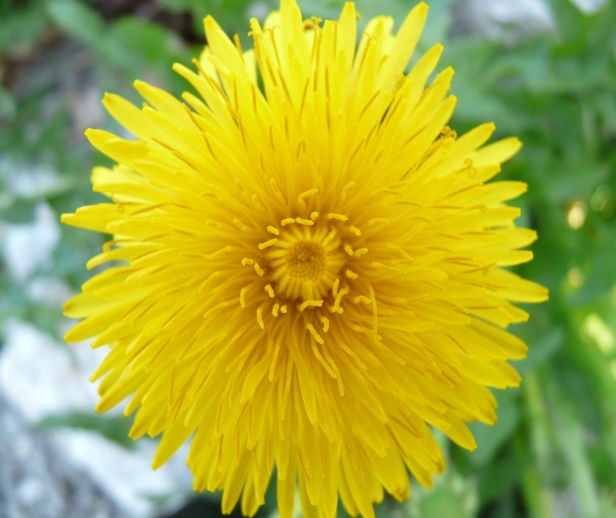 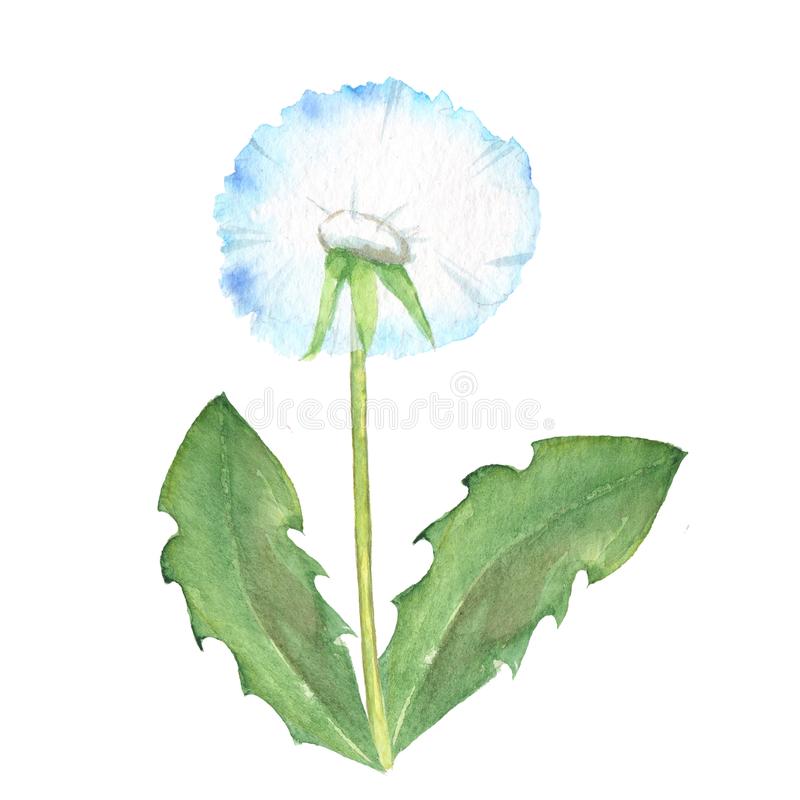 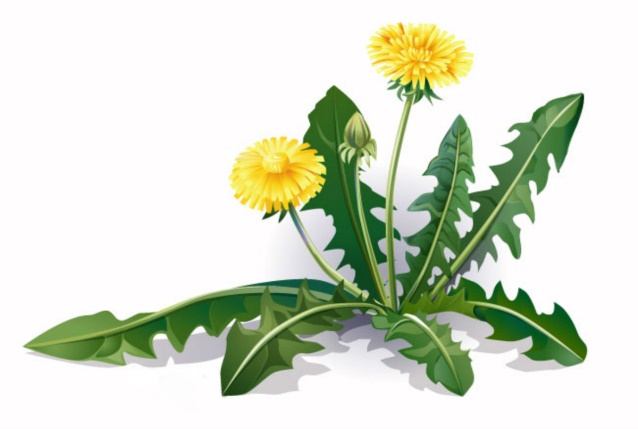 Давайте рассмотрим одуванчик
Какой он? Он жёлтый, пушистый,
 мягкий, красивый. 
 Какой листок у одуванчика? 
Длинный или короткий?  
Листья у одуванчика длинные, резные, зелёного цвета. А какой у него стебель? (длинный, гладкий, хрупкий). 
А как он пахнет? Значит он какой? (Душистый, ароматный). 
Посмотрите на одуванчик и колобка. Какую геометрическую фигуру они напоминают?
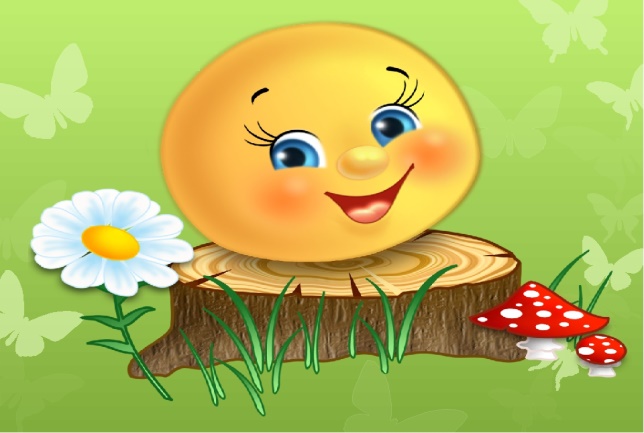 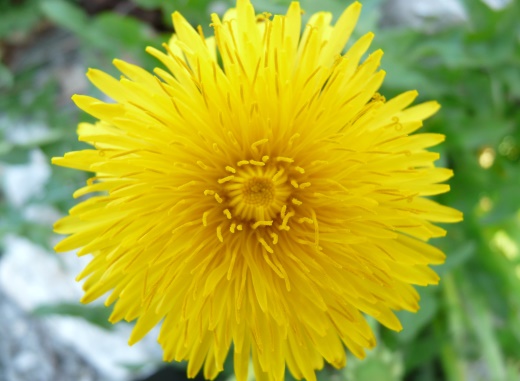 Как вы думаете, почему его так назвали? О-ДУ-ВАН-ЧИК Когда одуванчик созреет, он станет белым и пушистым. И если на него дунуть, то семена - парашютики разлетятся. Вот поэтому его так и назвали, от слова "дуть". Потрогайте одуванчик пальчиком. Каким он стал? Пальчик пожелтел. Это пыльца.
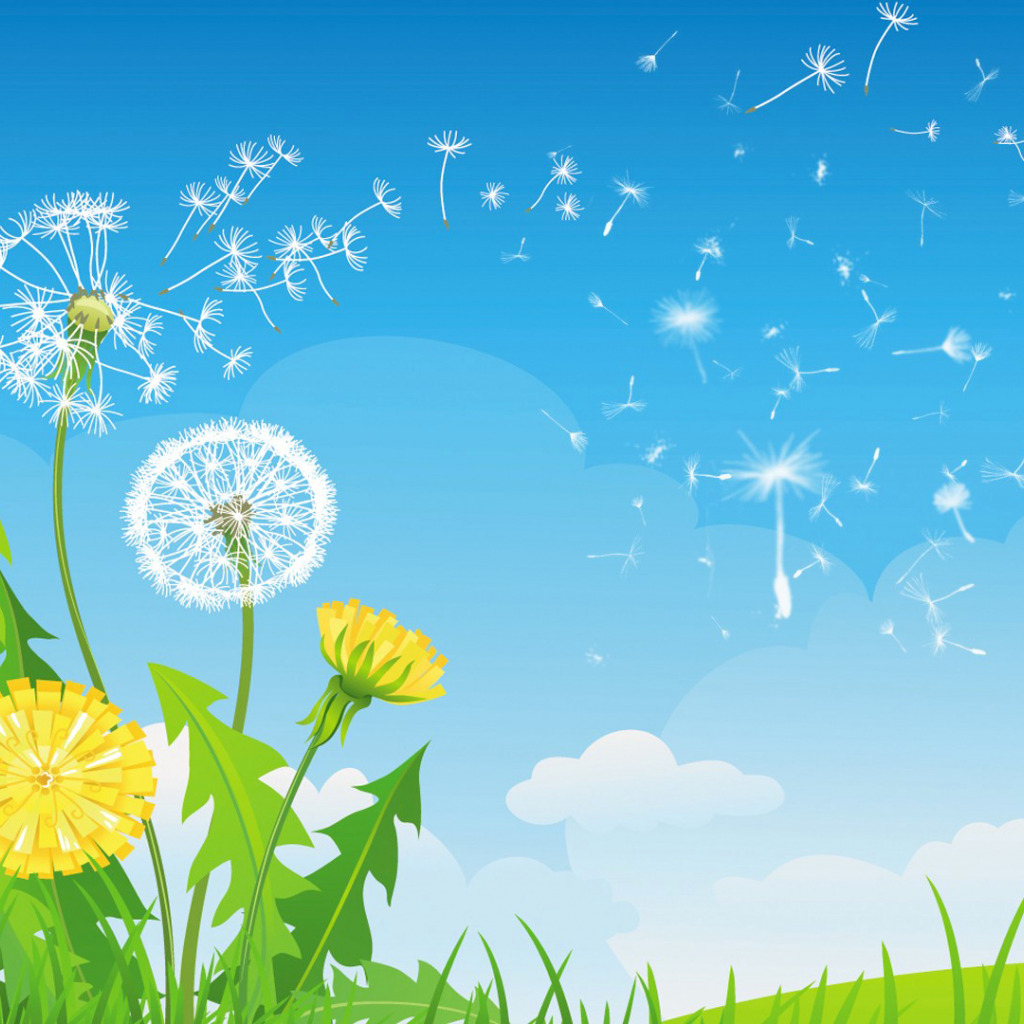 Какая красота! Так и хочется сорвать побольше цветов и сплести венок. Но давайте подумаем , что будет если , если всем захочется сделать себе венки? Не 
останется одуванчиков и земля потеряет
 всю ярко-
желтую радость. А венки наши быстро 
завянут. Давайте лучше любоваться и радоваться этой желтой красоте весны. Ведь она не вечна. Скоро желтые одуванчики станут белыми, пушистыми шариками. Задует ветер и разнесет по миру пушистые головки.
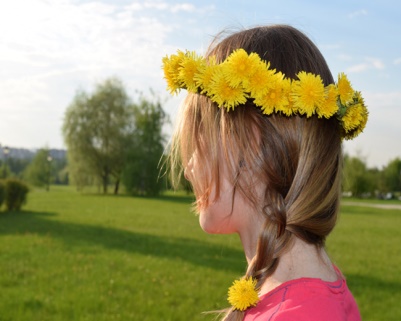 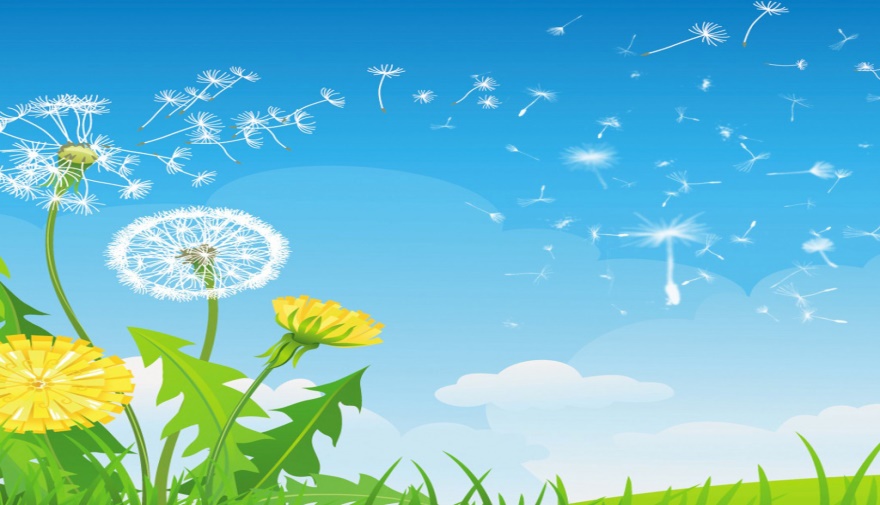 Давайте поиграем! Вы будете белыми семенами-парашютиками, а мы с колобком ветерком. Мы дунем, а вы летайте по лужайке. Как только перестанем дуть, вы присядьте, а затем тянитесь руками к солнышку и растите как цветочки.
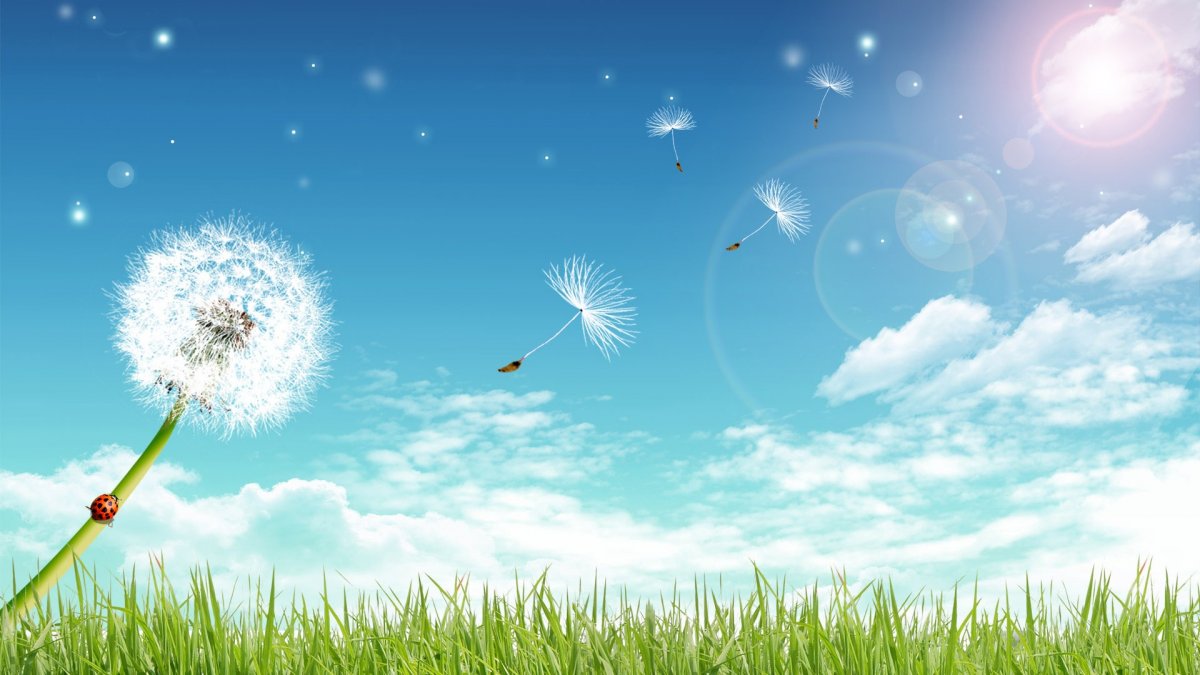 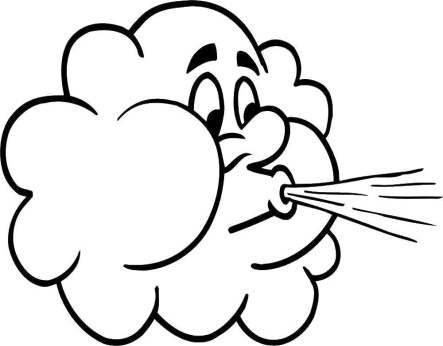 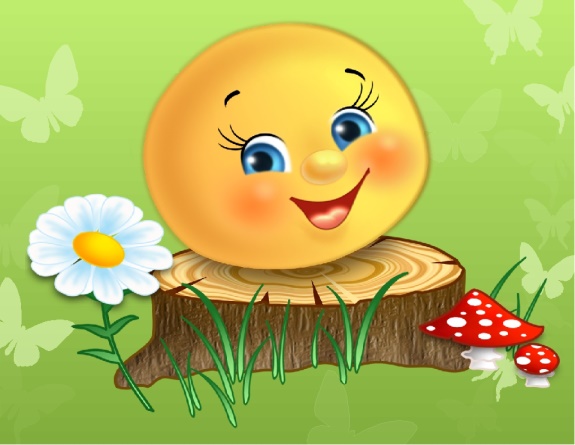 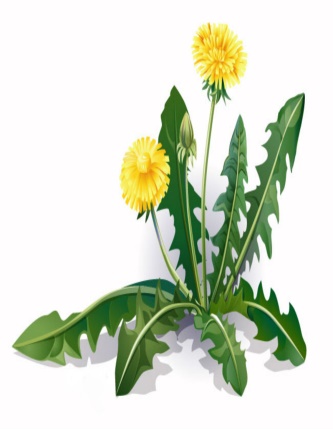 Сегодня мы вместе с колобком побывали на         весенней лужайке и познакомились с одуванчиком. Мы узнали, что одуванчик круглый, жёлтый, пушистый с длинными резными листьями, с хрупким, гладким и            длинным стеблем     
Когда одуванчик созревает, он становится белым.
И теперь вы знаете, что цветами нужно 
любоваться, а не срывать их.
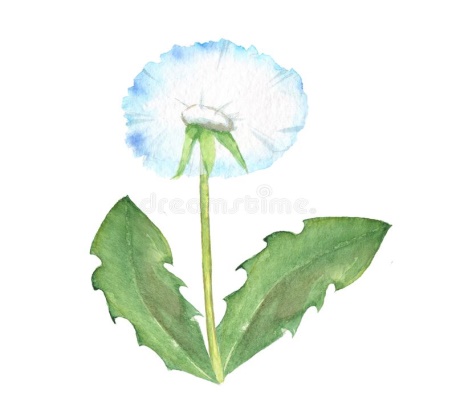 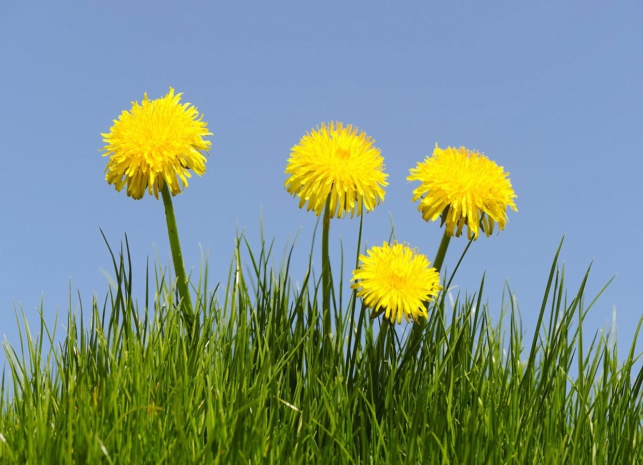 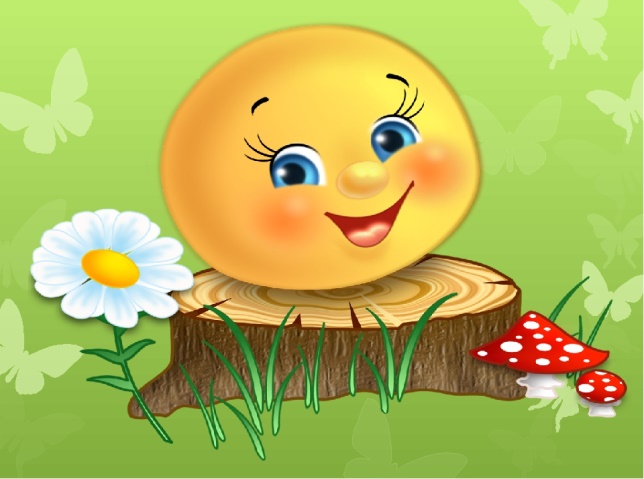